Should NPOs Follow International Standards for Financial Reporting? A Multinational Study of Views
Oonagh B. Breen, Carolyn J. Cordery, Louise Crawford, and Gareth G. Morgan

Voluntas (2018) 29:1330–1346
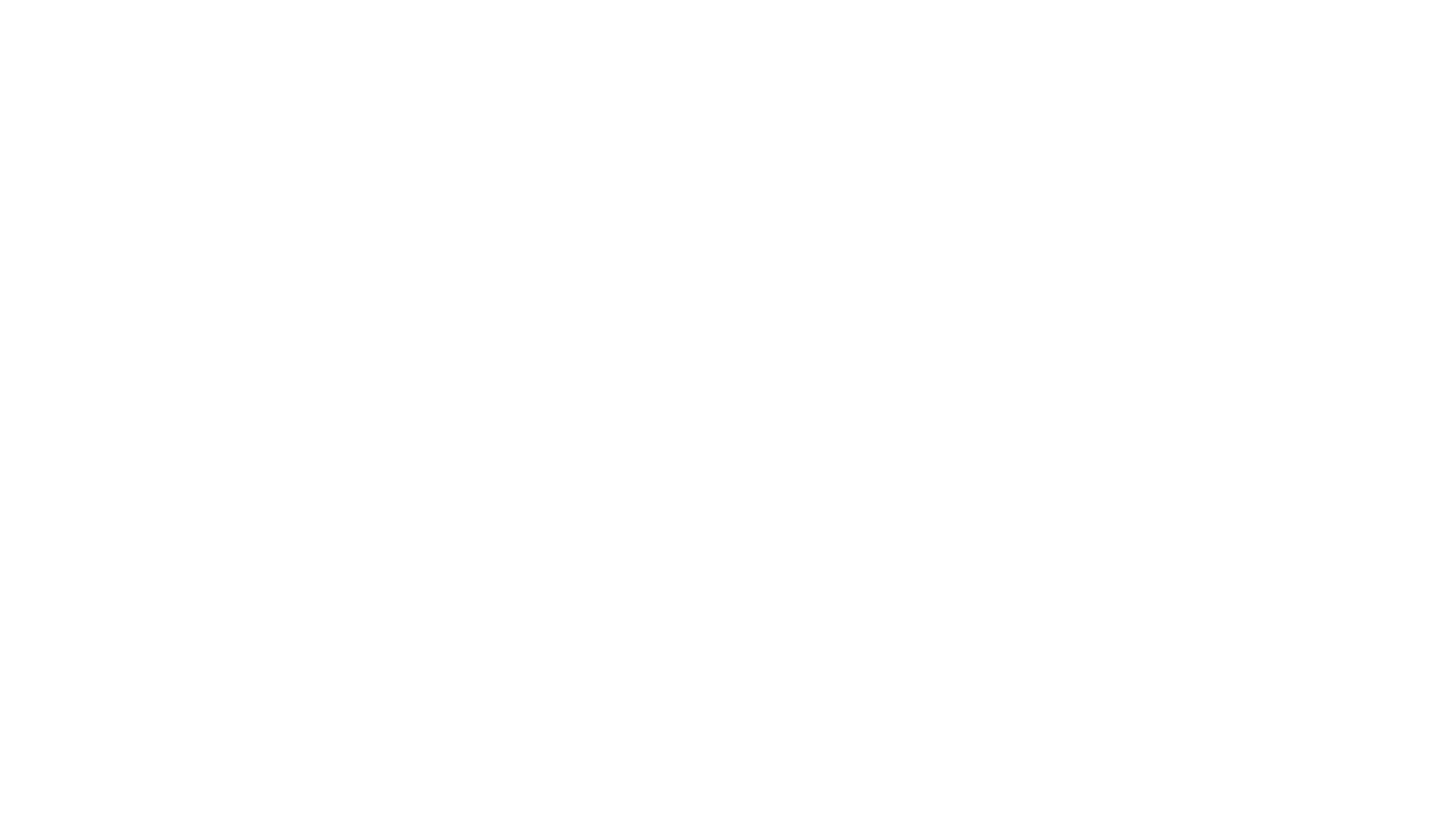 Globally, diverse and numerous regimes by which jurisdictions regulate NP Financial Reporting.
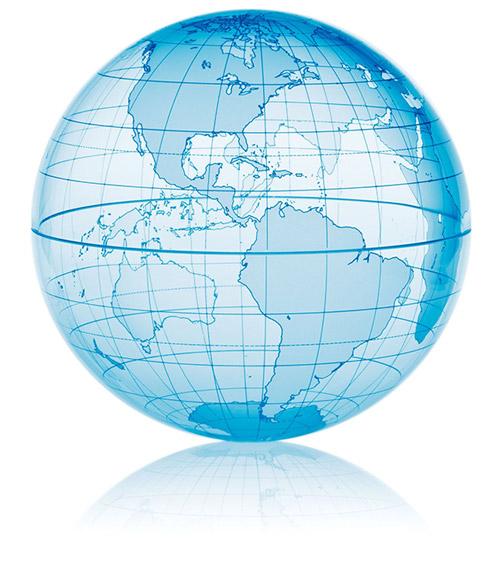 Currently, there is no body that develops international NPO-specific standards.
Key issues for NP accounting that differ from commercial accounting: 
* fund accounting issues; 
* Revenue treatment of non-exchange transactions; 
* recording of fundraising expenses; 
* treatment of heritage assets; 
* narrative reporting requirements.
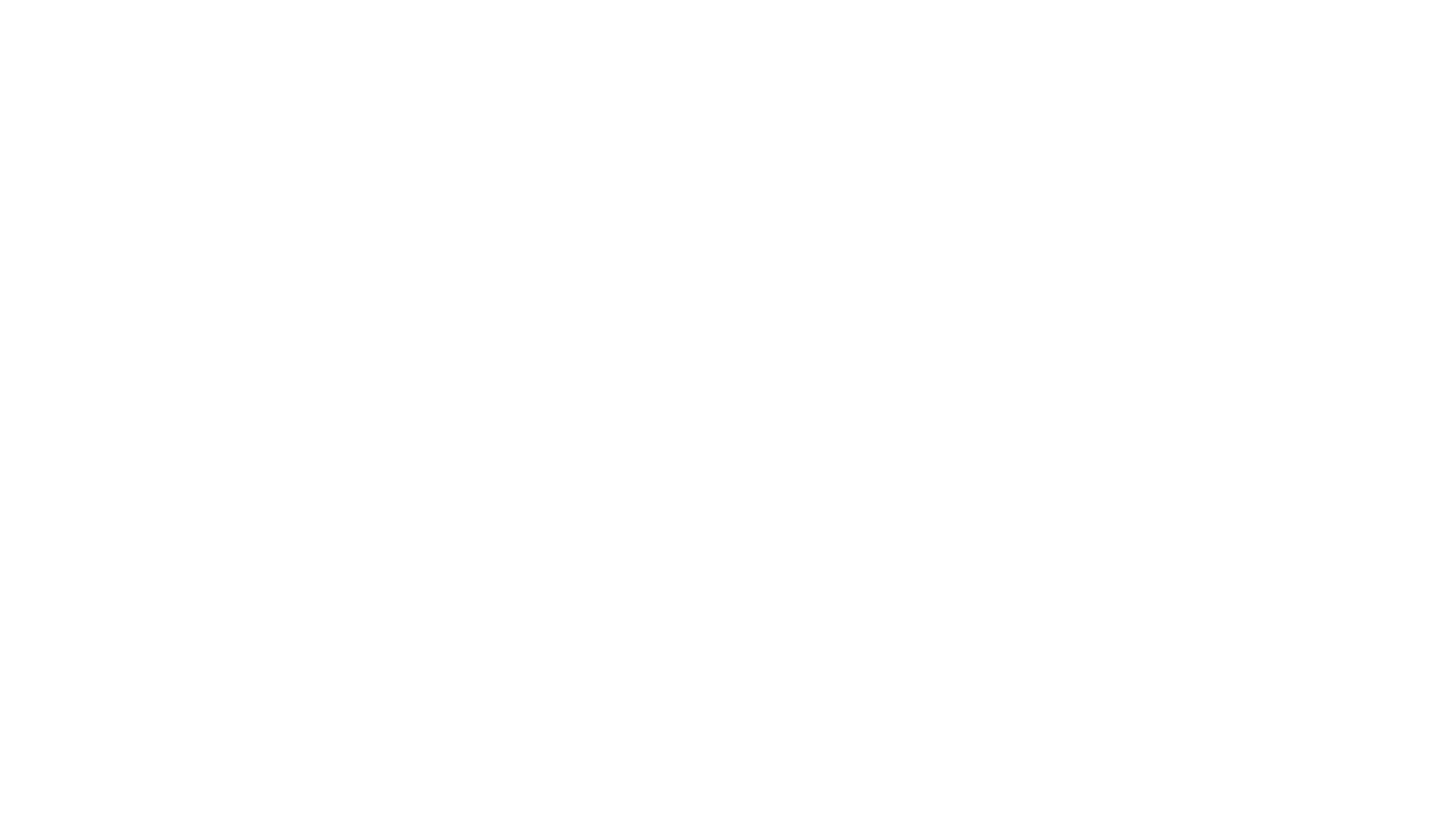 Global Outlook on various regimes by which jurisdictions regulate NP Financial Reporting.
Countries with no general requirement for NPOs to
 issue any kind of GPFR in the public domain
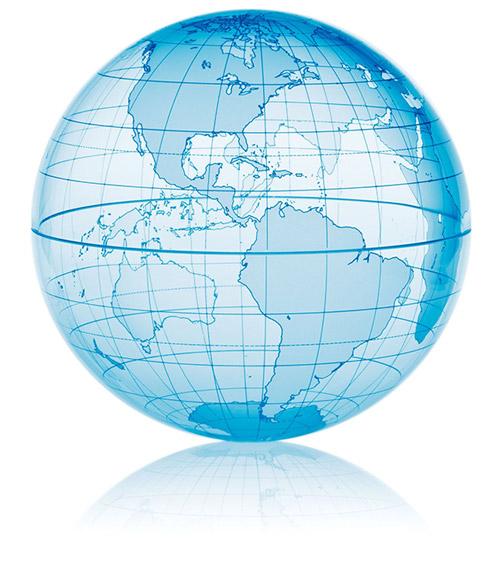 Countries where there is no regulation on the publication of financial reports except in terms of the legal structure of an entity
Countries with a sector-neutral approach, requiring NPOs to 
follow IFRS with no consideration of NPO-specific reporting
 issues.
Countries, where for tax reasons, some measure of reporting in the public domain is mandatory for all recognised NPOs.
Countries with NPO-specific financial reporting requirements
 made compulsory for charitable organisations regardless 
of legal form
Countries with an NPO-specific financial reporting framework 
which is encouraged but not mandatory.
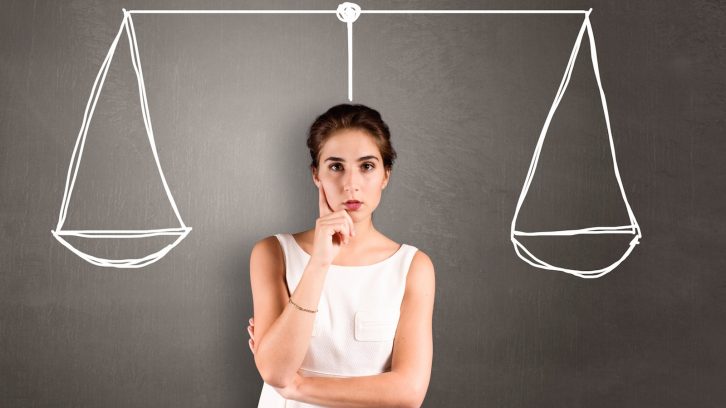 The Moral Legitimacy Argument
Colonial accountancy
Raised Accountability
Sanction dependent
Comparable Results
Admin burden & expense
Consistent Standards
AGAINST
FOR
Should NPOs Follow International Standards for Financial Reporting?
Research Findings on Rationale for NPO Standard
Purpose
Usefulness
Research Outcomes
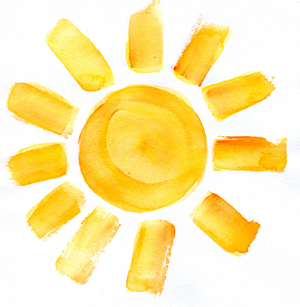 Stakeholder evaluations mostly positive, indicating international financial reporting for NPOs is likely to attract moral legitimacy
Moral-consequential legitimacy will be granted if resulting financial reporting information meets NPO-specific accounting demands and results in the production of consistent, transparent, reliable and understandable information
A majority of stakeholders will likely grant moral-procedural legitimacy as they perceive NPOs should follow internationally converged financial reporting standards subject to . . .
Research Outcomes
Stakeholders did raise concerns relating to the capacity and expertise of NPOs to implement international financial reporting..
Fewer than half of respondents were in favour of imposition of mandatory international standard  to NPOs with incomes below US $500,000. So, if there is a moral obligation on NPOs, fundamental to their accountability, to follow an international set of standards, such an obligation is not widely accepted in relation to small- and medium- sized NPOs.